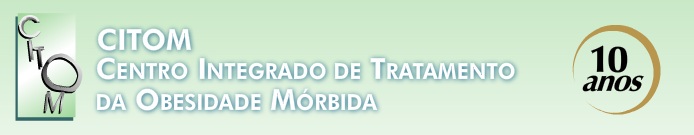 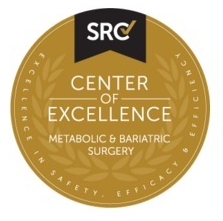 22
anos
RESULTADOS DO CITOMCENTRO DE EXCELÊNCIA EM CIRURGIA BARIÁTRICA2001  -  20226.987 CIRURGIAS
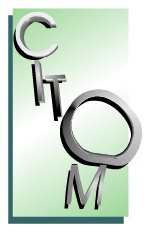 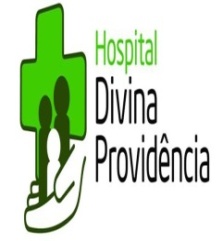 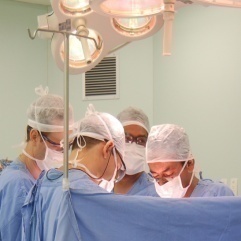 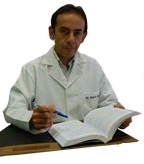 Av. Praia de Belas 1212 / 1418
Walk Office Praia de Belas
Fones: 32111537 / 30181537
www.citom.com.br
Renato Souza, MD.
CENTRO DE EXCELÊNCIA
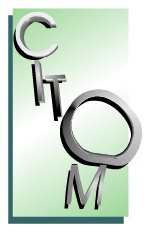 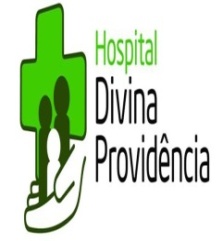 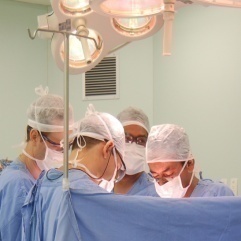 Equipe de Cirurgia Bariátrica Multidisciplinar
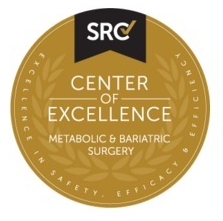 Hospital comprometido e estruturado
Especialidades e exames complementares
Consultório Bariátrico: Atendimento e Acompanhamento intensivo
Renato Souza, MD.
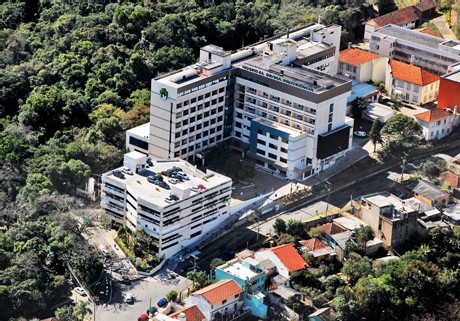 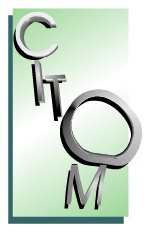 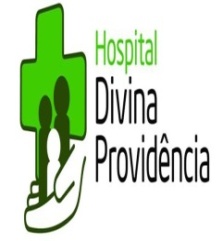 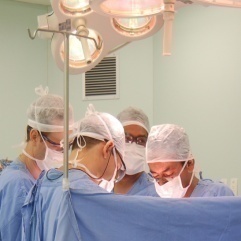 HOSPITAL DE EXCELÊNCIA
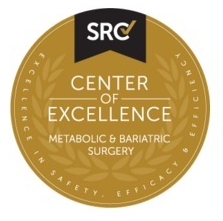 Renato Souza, MD.
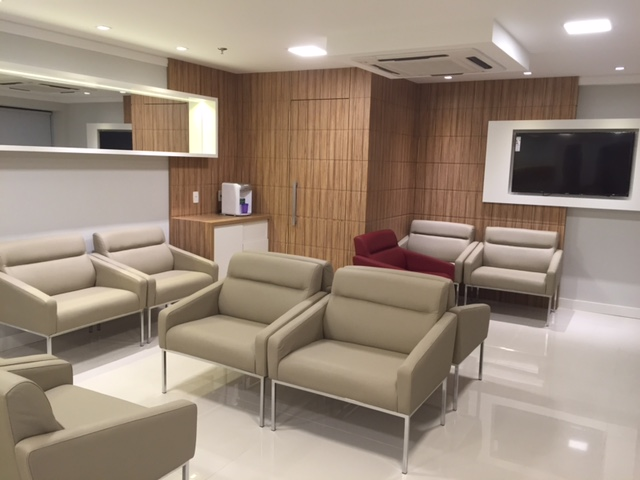 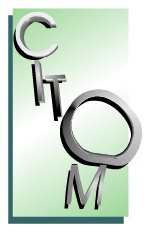 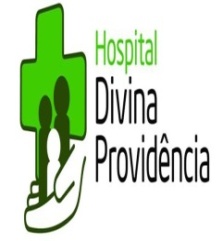 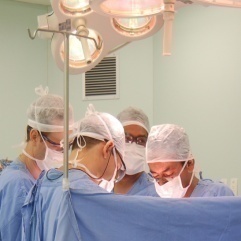 CONSULTÓRIO BARIÁTRICODE EXCELÊNCIA
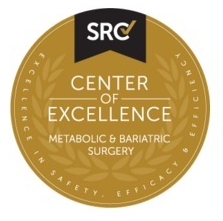 Renato Souza, MD.
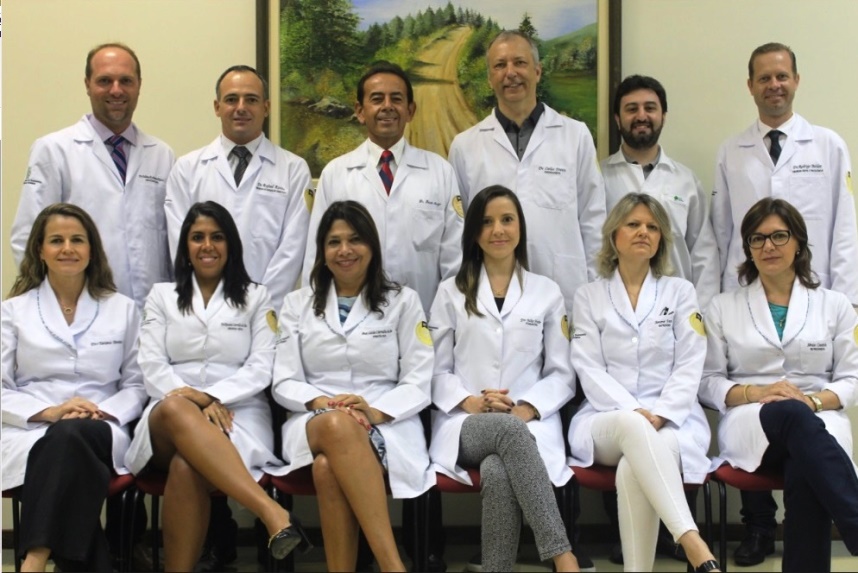 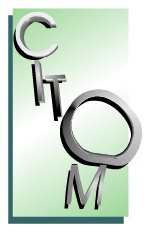 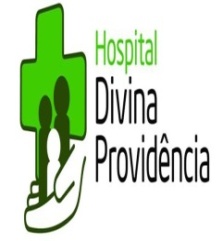 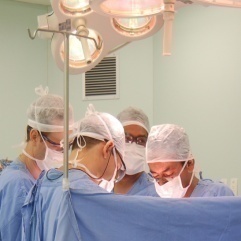 EQUIPE BARIÁTRICADE EXCELÊNCIA
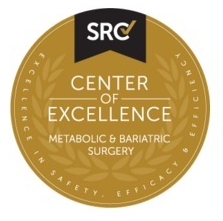 Renato Souza, MD.
CITOM – PUBLICAÇÕES E CONGRESSOSComprometimento Ético e Educacional
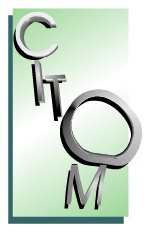 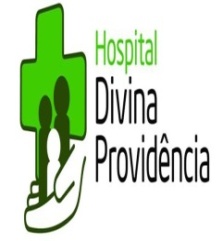 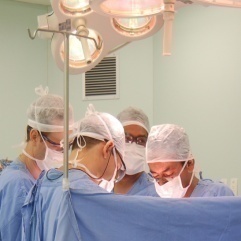 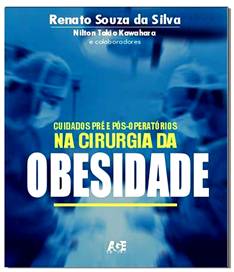 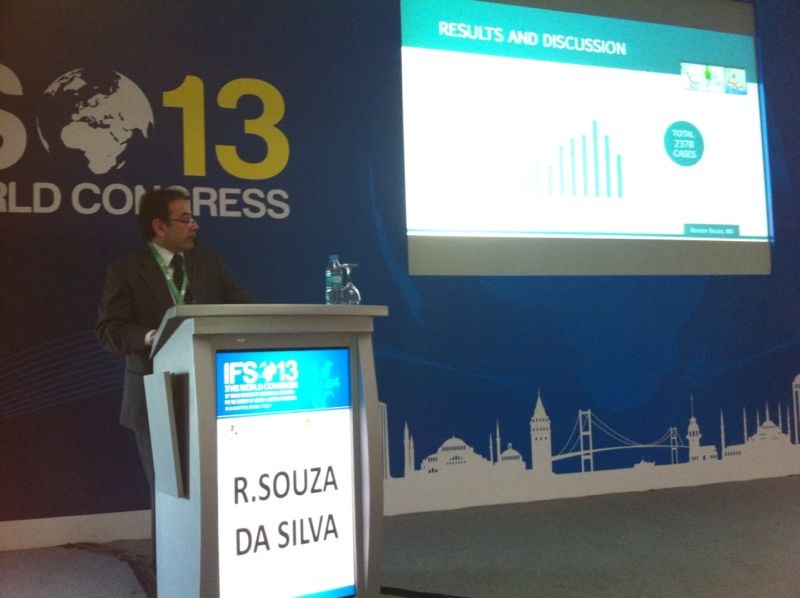 Renato Souza, MD.
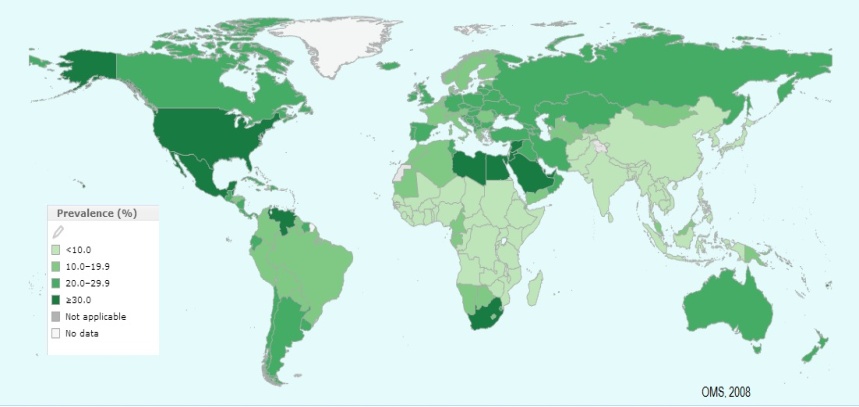 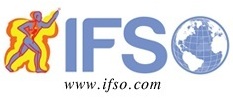 Bariatric surgery is the most effective treatment for morbid obesity.
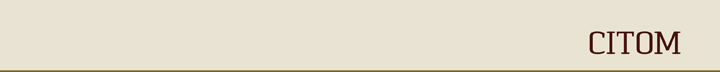 EXPERIÊNCIA DO CITOM -  22 ANOS         Julho 2001 –  Dezembro 2022 :
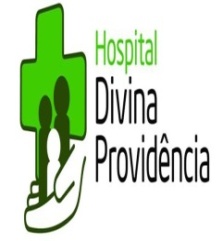 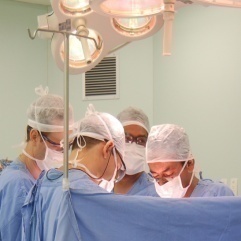 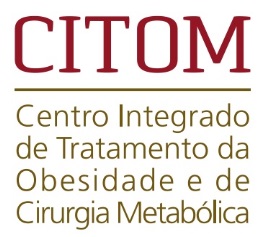 TOTAL de
6.987 pacientes operados em 
21 anos
O CITOM  realiza em média 40 cirurgias  bariátricas / mês.
Renato Souza, MD.
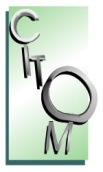 Dr. Renato Souza
Nos últimos anos, a cirurgia bariátrica é realizada principalmente pelas técnicas:                               Bypass Gástrico  e  Sleeve Gástrico (= Gastrectomia Vertical).
Bypass Gástrico é a técnica mais realizada ao longo da história da cirurgia bariátrica.
 Sleeve Gástrico, devido aos seus excelentes resultados, tem ganhado espaço no cenário mundial, já sendo a técnica mais realizada em alguns centros de referência.
 Nos últimos 5 anos, 80% Sleeve; 20% Bypass. 100% VIDEO.
Taxa de complicações do CITOM : 2%
 Mortalidade operatória está relacionada diretamente a severidade da obesidade.
 As principais causas de mortalidade são: Fístulas e Tromboembolismo pulmonar
 Mortalidade Operatória 0,2%
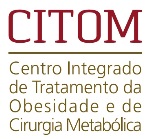 Dr. Renato Souza
Mortalidade Geral: 0,2%
Últimos 5 anos = ZERO
Taxa de complicações do CITOM : 2%
 Mortalidade operatória está relacionada diretamente a severidade da obesidade.
 As principais causas de mortalidade são: Fístulas e Tromboembolismo pulmonar
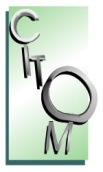 Dr. Renato Souza
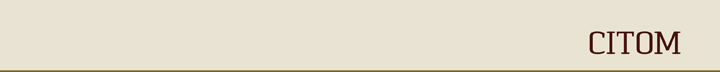 CIRURGIA BARIÁTRICA MUNDIAL Dados IFSO 2019 - Madrid:
FIFTH IFSO GLOBAL REGISTRY REPORT
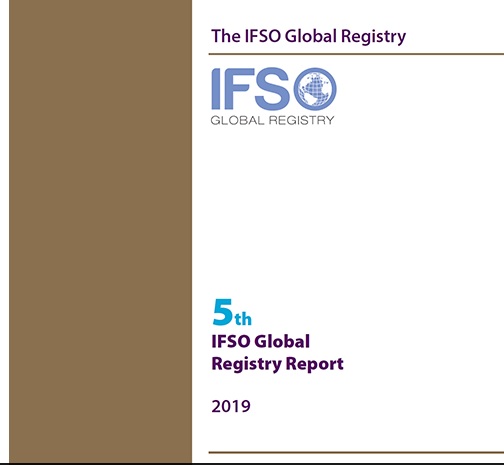 61 paises
Registro de 833.687 cirurgias

Bypass Y-de-Roux 35,3%
Sleeve 47%
One anastomosis gastric bypass 3,7%
Gastric band 8,4%

Sexo feminino 77,1%
Idade média 43 anos
IMC médio 44,3 kg/m2
Renato Souza, MD.
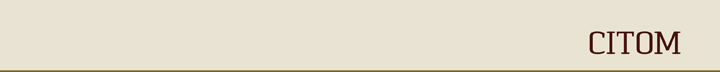 Resultados Globais da Cirurgia
           Bariátrica e do CITOM
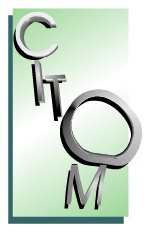 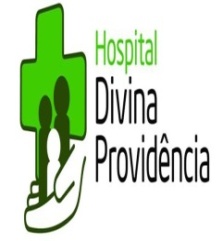 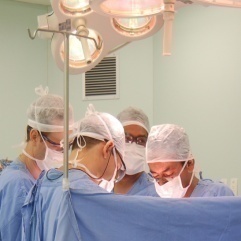 Total:  80%  Mulheres
2019: H100 X M300 = 25%Homens
80% dos pacientes operam com  IMC
 entre 35 e 50 kg/m2
A maioria dos operados obtem 
80% de Perda  do Excesso de Peso (PEP)
Mortalidade nos 21 anos do CITOM: 0,2%
Diabéticos e Hipertensos curam 
ou melhoram da doença
Benefícios
 sociais psicológicos e econômicos
Renato Souza, MD.
CIRURGIA DA OBESIDADE – CONCLUSÃO
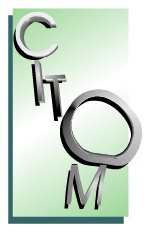 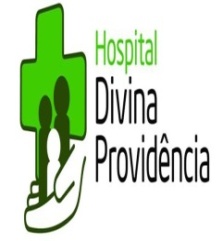 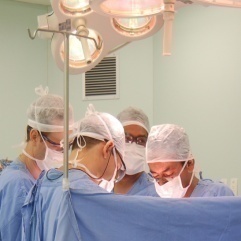 TRATAMENTO IDEAL

“A cirurgia é o tratamento ideal para a Obesidade Mórbida porque beneficia a qualidade de vida, com cura ou melhora das comorbidades e contribui para resolução de problemas psicossociais”.
“Sucesso na cirurgia”: + 50% de PEP e resolução ou melhora das comorbidades
Renato Souza, MD.